Богослов’я 1
Інститут християнських лідерів
Професор Сергій Перевишко
Серпень 2019 4.1
Текстологія
Помилки, які виникали через неправильне зорове сприйняття:
У 1 Тимофія 3:16 ранні рукописи мають читання ОС («Той, Хто»), у той час як багато пізніх ВС (звичайне скорочення ΘΕὈΣ «Бог»).
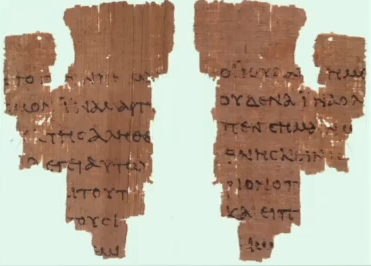 Текстологія
2 Петра 2:13, деякі рукописи містять читання ΑΓΑΤΤΑΙC («вечері любові»), а інші – ΑΠΑΤΑΙC («обмани»).
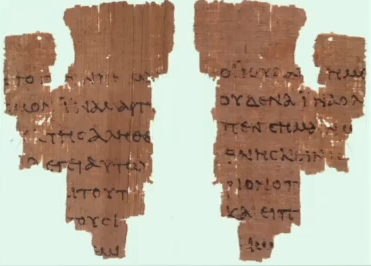 Текстологія
2 Петра 2:13, деякі рукописи містять читання ΑΓΑΤΤΑΙC («вечері любові»), а інші – ΑΠΑΤΑΙC («обмани»).
Римлян 6:5, де у більшості рукописів стоїть ΑΛΛΑ («але») на відміну від ΑΜΑ («разом») деяких манускриптів.
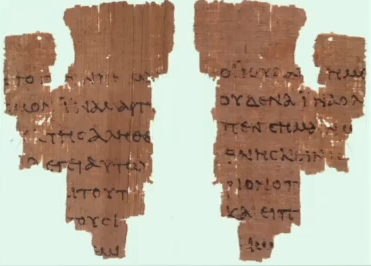 Текстологія
Римлян 12:11, де досить дивний варіант читання «часу служіть» (ΤΩ ΚΑΙΡΏ ΔΟΥΛΕΎΟΙ/ΤΕΣ) походить від правильного варіанту «Господу служіть» (ΤΩ ΚΥΡΊΩ ΔΟΥΛΕ-ΎΟΝΤΕΣ), в якому переписувач прийняв скорочення слова ΚΥΡΊΩ (ΚΩ) за ΚΡΩ.
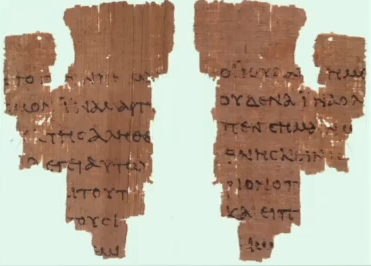 Текстологія
Однотипне закінчення рядків
…….. ΑΥΤΟΎΣ  ΕΚ ΤΟΥ
ΚΌΣΜΟΥ………………
…….. ΑΥΤΟΎΣ  ΕΚ ΤΟΥ
ΠΟΝΗΡΟΎ…………….
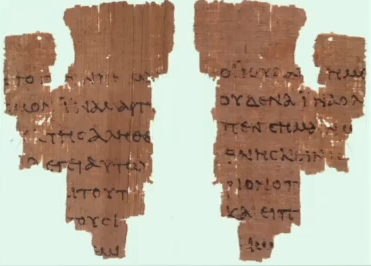 Текстологія
Помилки, які виникали через неправильне слухове сприйняття:
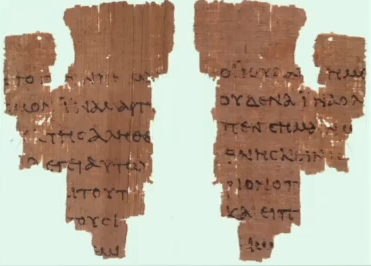 Текстологія
Помилки, які виникали через неправильне слухове сприйняття:
Матвія 11:16, ΈΤΈΡΟΙΣ («іншим») у деяких рукописах представлено як ΈΤΑΊΡΟΙΣ («друзям»).
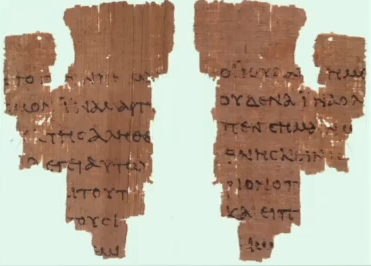 Текстологія
Об’явлення 1:5, слово ΛΟΎΣΑΝΤΙ («Йому, що нас полюбив і кров’ю Своєю обмив нас від наших гріхів»), у той час як текст, який використовується сучасними перекладачами, дає читання ΛΎΣΑΝΤΙ («Тому, Хто звільнив нас»).
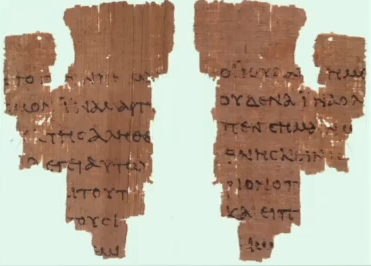 Текстологія
1 Коринтян 15:54, «Поглинута смерть перемогою!» (ΝΊΟΣ) у Р46 представлено як «Поглинута смерть розбратом» (ΝΈΙΟΣ).
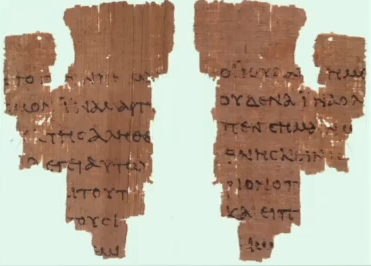 Текстологія
1 Коринтян 15:54, «Поглинута смерть перемогою!» (ΝΊΟΣ) у Р46 представлено як «Поглинута смерть розбратом» (ΝΈΙΟΣ).
Об’явлення 15:6, де сім ангелів описані як «вдягнені в шати льняні, чисті й ясні» (ΛΊΝΟΝ), у деяких ранніх рукописах (включаючи А, С та кодекси Вульгати) представлені як «вдягнені у чистий блискучий камінь» (ΛΊΘΟΝ).
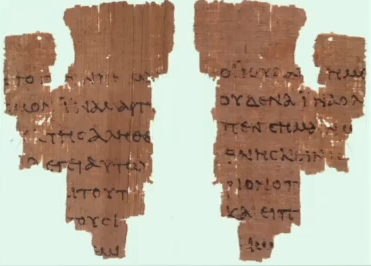 Текстологія
Підстановка синонімів
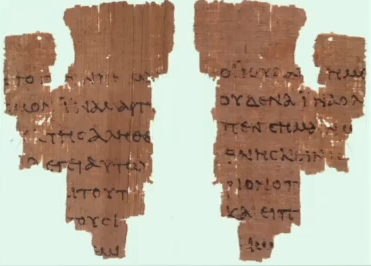 Текстологія
Підстановка синонімів
Зміна порядку слів
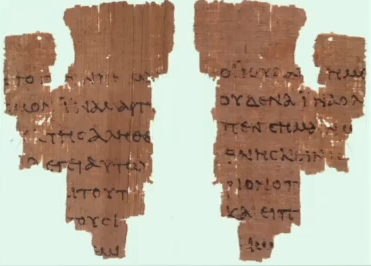 Текстологія
Підстановка синонімів
Зміна порядку слів
Перестановка букв у слові
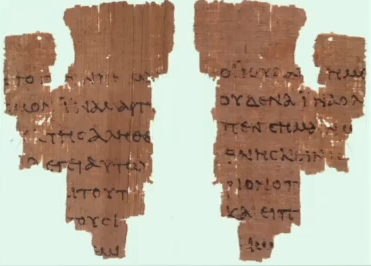 Текстологія
Підстановка синонімів
Зміна порядку слів
Перестановка букв у слові
Паралельні місця
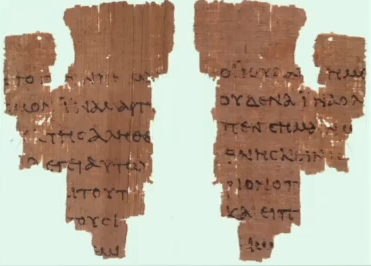 Текстологія
Підстановка синонімів
Зміна порядку слів
Перестановка букв у слові
Паралельні місця
Помилки судження
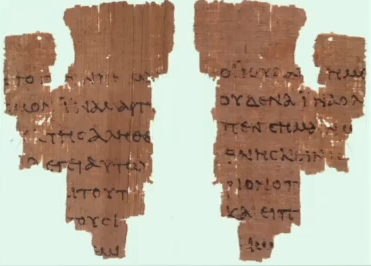 Текстологія
Так, наприклад, текст, який пояснює причину руху води у купальні Віфесда (Івана 5:7) спочатку, можливо, був коментарем на полях, який був потім вставлений у текст Івана 5:3-4.
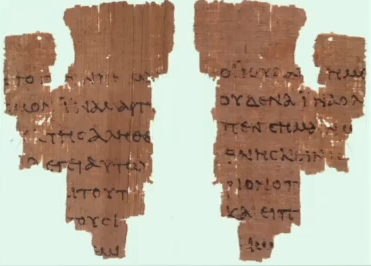 Текстологія
Умисні помилки:
Зміни, пов’язані з правописом та граматикою
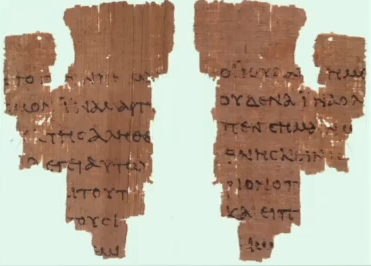 Текстологія
Умисні помилки:
Зміни, пов’язані з правописом та граматикою
Гармонізовані зміни
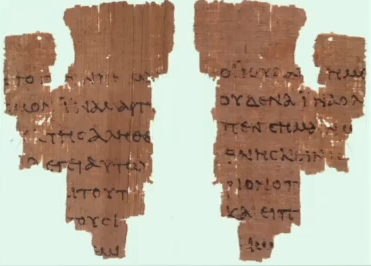 Текстологія
Умисні помилки:
Зміни, пов’язані з правописом та граматикою
Гармонізовані зміни
Додавання природних доповнень та подібних визначень
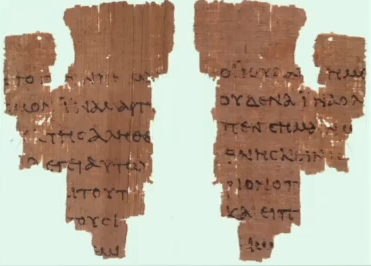 Текстологія
Усунення історичних та географічних труднощів
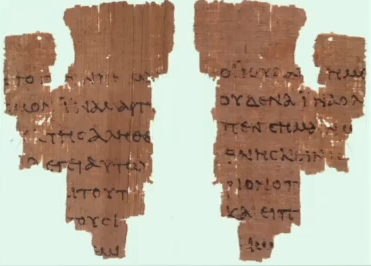 Текстологія
Усунення історичних та географічних труднощів
Об’єднання читань
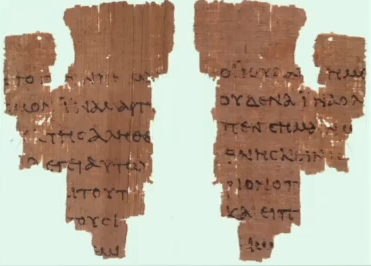 Текстологія
Усунення історичних та географічних труднощів
Об’єднання читань
Зміни, внесені з доктринальних міркувань
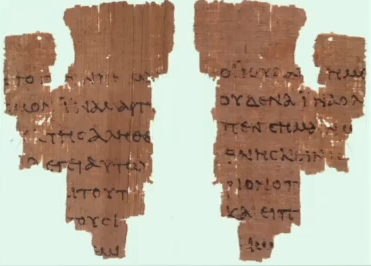 Текстологія
Усунення історичних та географічних труднощів
Об’єднання читань
Зміни, внесені з доктринальних міркувань
Додавання різних подробиць
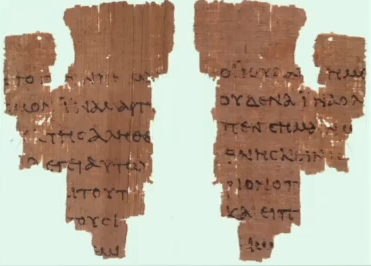 Текстологія
Змішування літер і навіть слів, подібних за накресленням (далет і реш, хей і хет, вав і реш)
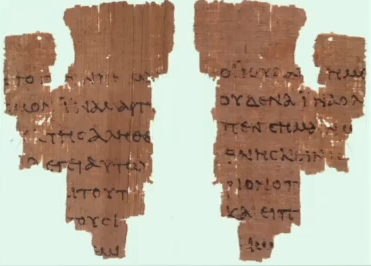 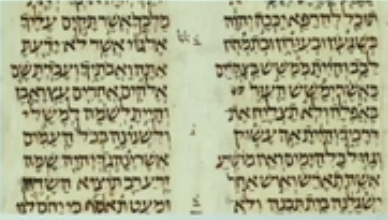 Текстологія
Змішування літер і навіть слів, подібних за накресленням (далет і реш, хей і хет, вав і реш)
1 Самуїла 17:8 «Чи ж я не филистимлянин, а ви не раби Саулові?». (Тобто між читанням авдім або аврім) «Ви – хабіру, що служать Саулу».
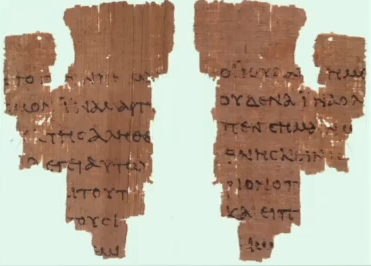 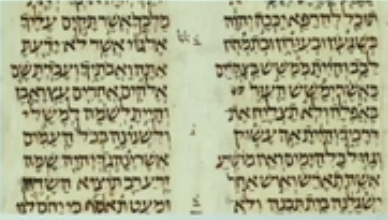 Текстологія
Перестановка літер всередині слова
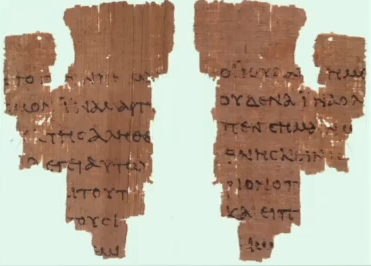 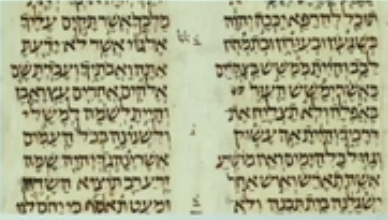 Текстологія
Перестановка літер всередині слова
Невірний поділ групи літер на слова
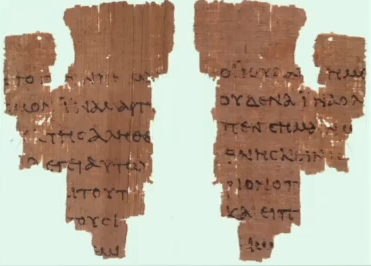 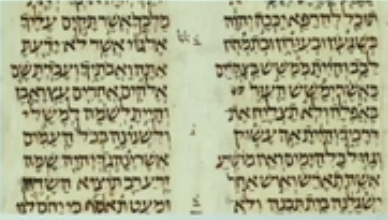 Текстологія
Перестановка літер всередині слова
Невірний поділ групи літер на слова
1 Самуїла 9:1
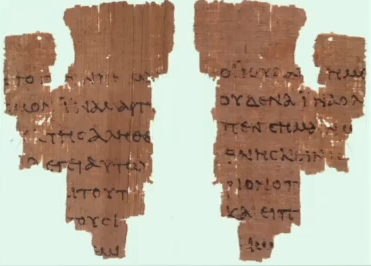 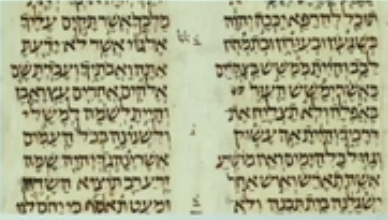 Текстологія
Перестановка літер всередині слова
Невірний поділ групи літер на слова
1 Самуїла 9:1
Діттографія: випадкове подвоєння літери або літер в окремому слові або групі слів
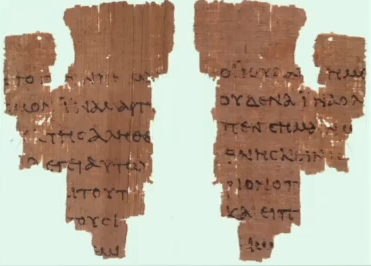 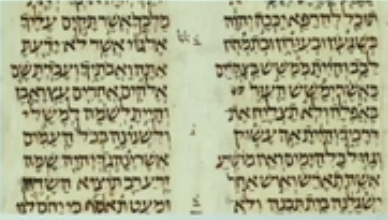 Текстологія
Гаплографія: пропуск переписувачем літери або групи літер у слові або навіть слова
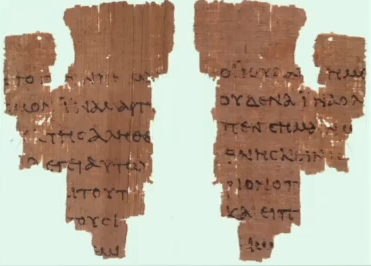 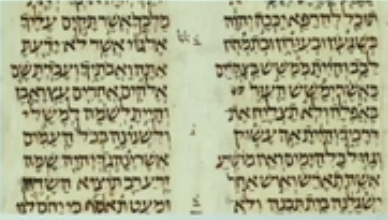 Текстологія
Гаплографія: пропуск переписувачем літери або групи літер у слові або навіть слова
Гомеотелевтон: пропуск рядків через схожість слів
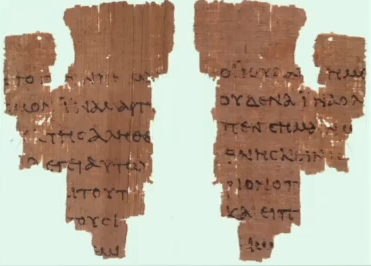 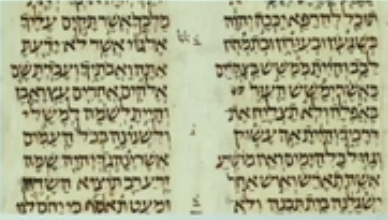 Текстологія
Гаплографія: пропуск переписувачем літери або групи літер у слові або навіть слова
Гомеотелевтон: пропуск рядків через схожість слів
Неправильна огласовка вірного неогласованого тексту
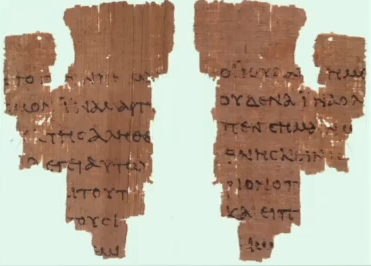 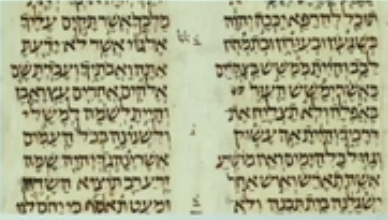 Текстологія
Гаплографія: пропуск переписувачем літери або групи літер у слові або навіть слова
Гомеотелевтон: пропуск рядків через схожість слів
Неправильна огласовка вірного неогласованого тексту
Помилки переписувача, викликані невірним розумінням
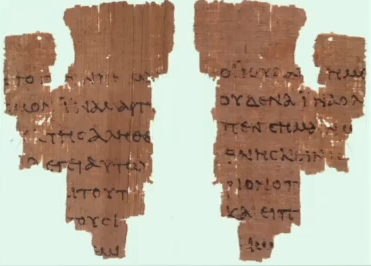 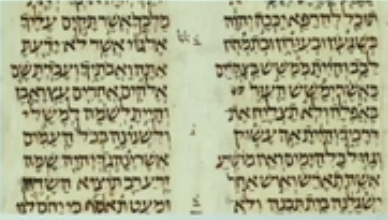